2017 Regular Session
Legislation for County Engineers
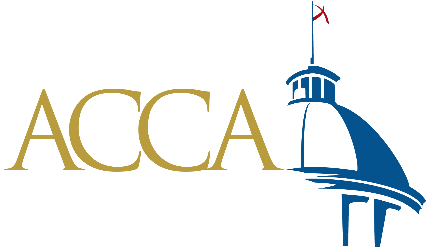 www.alabamacounties.org
HB 69 by Representative Steve Hurst
This legislation provides for an exemption from Alabama’s bid law for the repair of heavy duty equipment if such repairs will be performed by factory-authorized dealers or service centers.

STATUS:  The bill has passed the House and has gained committee approval in the Senate. The bill is awaiting floor action for final passage.

ACTION:  Engineers should contact their SENATORS and ask that this bill be placed on the SPECIAL ORDER CALENDAR. The bill faces opposition from some vendors that believe they will lose the opportunity to bid on county projects.
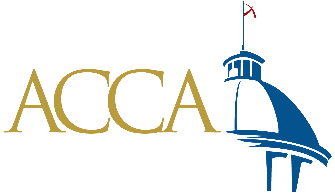 www.alabamacounties.org
HB 220 by Representative Becky Nordgren
This legislation would clarify the definition of damage to roads and further specify under what conditions the state Department of Transportation may recover damages for obstructing, encroaching, or damaging a highway.

STATUS: This bill is awaiting approval from House committee.

ACTION: This bill was introduced by ALDOT and met opposition this session. In preparation for the 2018 session, the Association should work with ALDOT to make a united effort to enact the provisions of this bill as soon as possible.
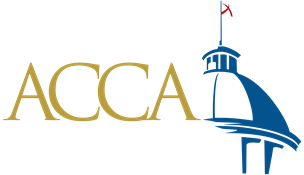 www.alabamacounties.org
HB 328 by Representative Alan Baker
This legislation would change the process by which counties grant local approval for solid waste management companies seeking a permit.

STATUS: This bill has passed in the House and been approved in the Senate committee. The bill is awaiting floor action in the Senate for final passage. The Association has removed its objections to the House-passed version of this bill.

ACTION: Engineers should contact their SENATORS and ask that they oppose any changes to this bill.
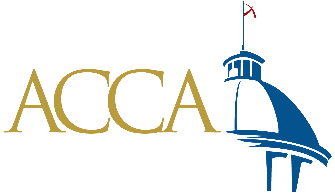 www.alabamacounties.org
HB 487 by Representative Bill Poole
This legislation would utilize a bond issue to provide funding to each Alabama county for repair of local roads and bridges. 

STATUS: This bill is not going to reach the House for a vote this session. 

ACTION: With the prospect of a special session, it is important that counties continue to make the public aware of the massive need for improvement of county roads and bridges. This issue must be addressed at some point in the future.
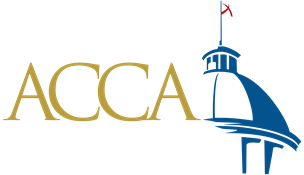 www.alabamacounties.org
SB 55 by Senator Gerald Allen
This legislation would increase the maximum weight limits of all vehicles by 2,000 pounds, causing detrimental damage to county roads and bridges.

STATUS: This bill has gained committee approval in the Senate but was carried over on the floor. The bill is awaiting a Senate floor vote. 

ACTION: Engineers should contact their SENATORS and ask them to OPPOSE this bill if it contains language that would provide weight limit exemptions on county roads or bridges.
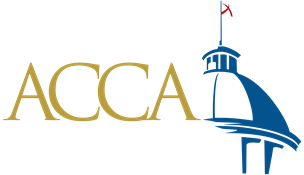 www.alabamacounties.org
SB 401 by Senator Gerald Dial
This legislation would require that the proceeds from a municipal fuel tax only go towards equipment or materials essential to specific road or bridge maintenance, improvement, replacement, and construction projects within the jurisdictional limits of a municipality.

STATUS: This bill received a favorable report from Senate committee and is awaiting action on the Senate floor. 

ACTION: This bill highlights the need for cities and counties to come together on a workable solution to our infrastructure crisis.
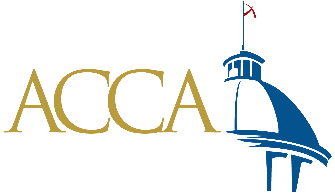 www.alabamacounties.org
SB 386 by Senator Arthur Orr
This legislation would allow a county commission to call for a local referendum to authorize the commission to levy an excise tax on gasoline or motor fuel not to exceed five cents ($.05) per gallon for specific road and bridge projects.

STATUS: This bill has been approved in Senate committee and is awaiting action on the Senate floor. 

ACTION: This bill is not likely to pass this session, but it clearly needs to be a part of the solution going forward.
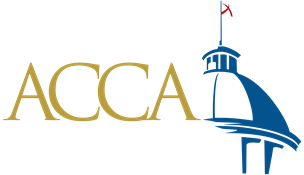 www.alabamacounties.org